วันที่  28  พฤษภาคม 2564 เวลา 09.30 น. นายสมยศ  นามพุทธา  ท้องถิ่นจังหวัดยโสธร ร่วมประชุมคณะกรมการจังหวัด หัวหน้าส่วนราชการ และนายอำเภอ ครั้งที่ 4/2564 ณ ห้องประชุมข้าวหอมมะลิอินทรีย์  (ชั้น 3)  ศาลากลางจังหวัดยโสธร  (หลังใหม่)  โดยมีนายชลธี  ยังตรง  ผู้ว่าราชการจังหวัดยโสธร  เป็นประธาน
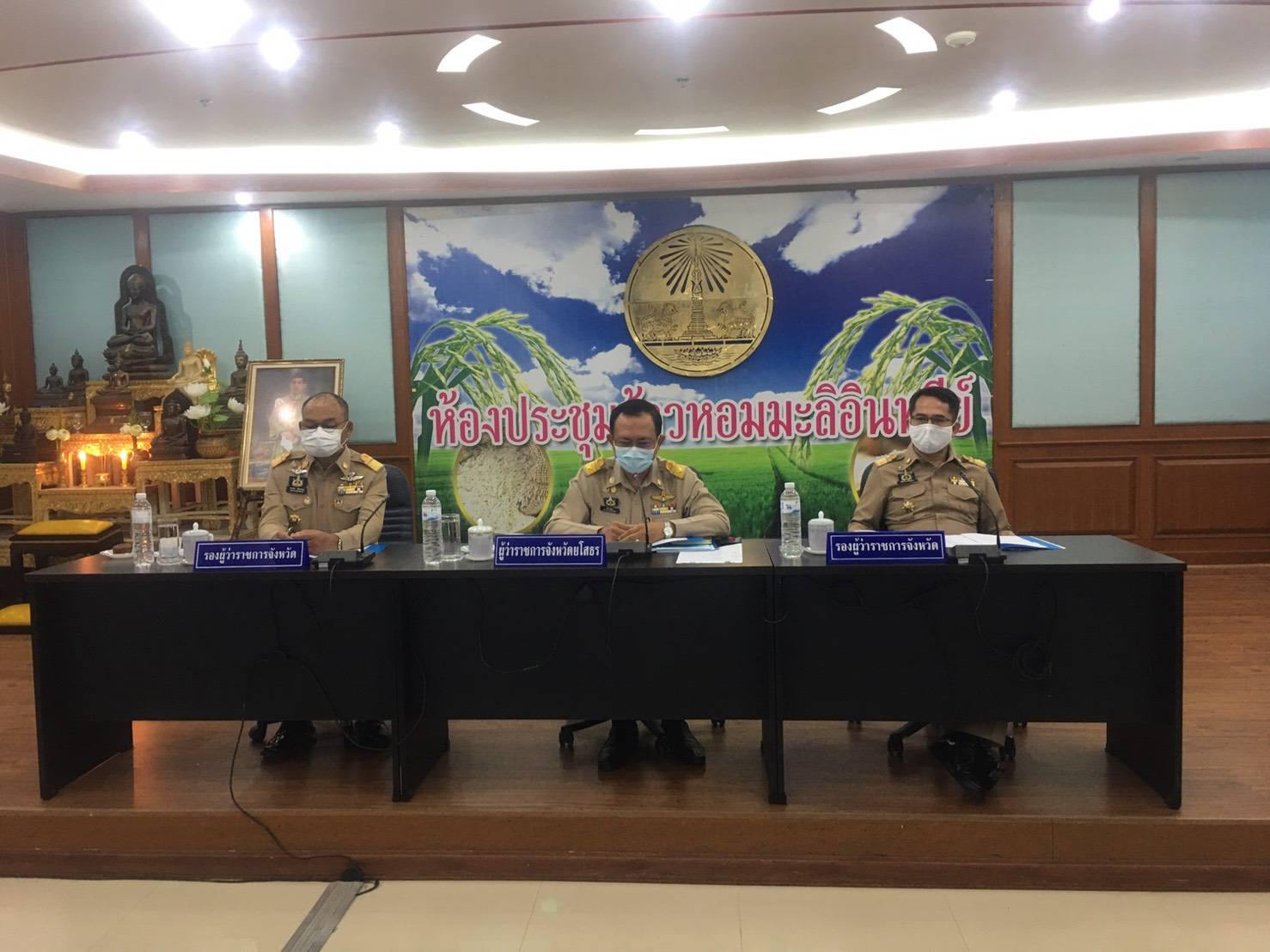 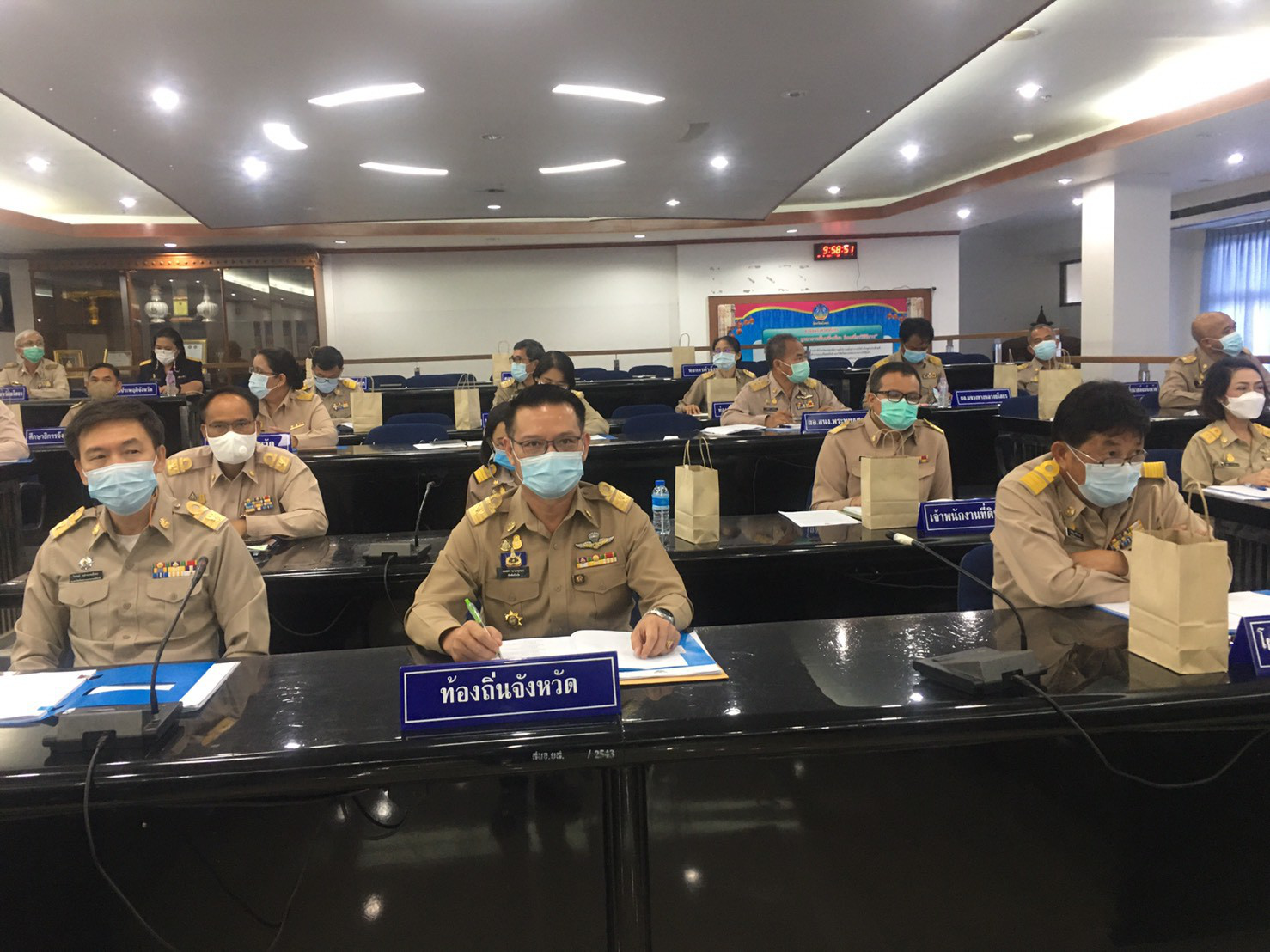 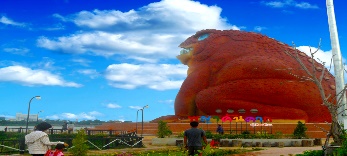